ПРИЕМ 2023/2024
ПРОФЕСИОНАЛНА ГИМНАЗИЯ ПО ТУРИЗЪМ
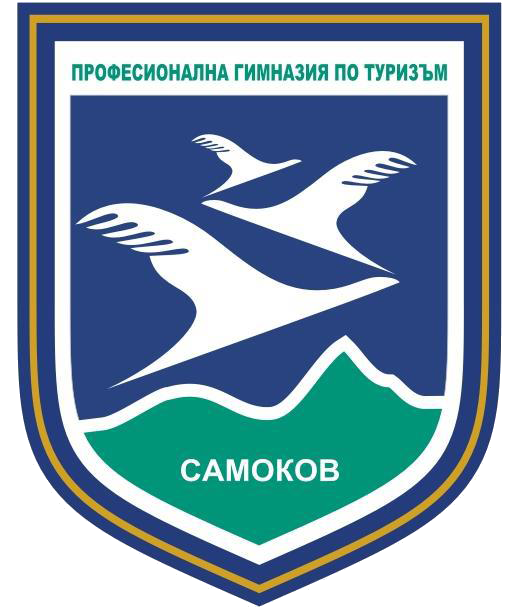 ДОПЪЛНИТЕЛЕН ДЪРЖАВЕН ПЛАН-ПРИЕМ
ПРОФЕСИЯ: Машинен монтьор
СПЕЦИАЛНОСТ: МЕТАЛООБРАБОТВАЩИ МАШИНИ
Машинният МОНТьОР
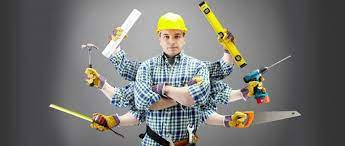 Владее знания, умения и компетентности, свързани с осъществяването на основни и спомагателни дейности в технологичния процес в металообработването и металообработващите машини.
Основни дейности
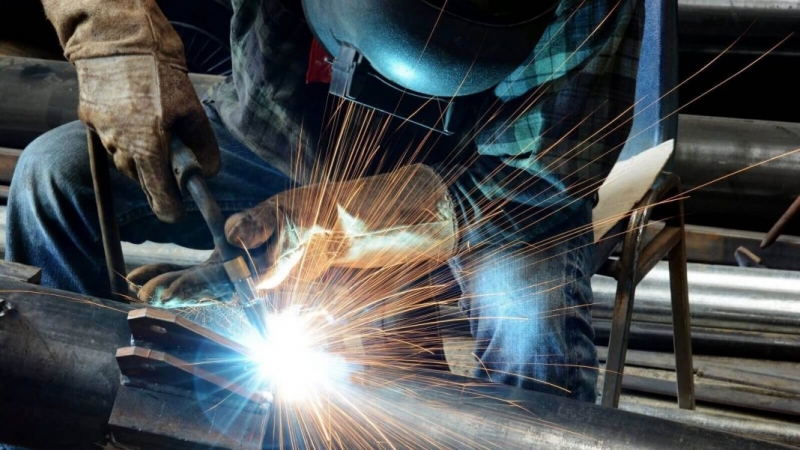 Машинният монтьор разчита техническа документация, паспорти на изделия, технически изисквания за експлоатацията, технологични карти и схеми за сглобяване. 
Избира и работи с шлосерски, монтьорски и измервателни инструменти, уреди и приспособления. 
Извършва монтаж, демонтаж и ремонт на различни видове съединения, възли, механизми, машини и съоръжения.
ОСНОВНИ ДЕЙНОСТИ
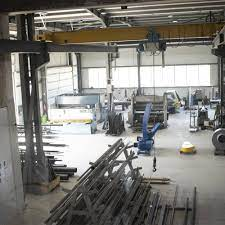 Прави измервания със специални автоматични измервателни уреди, уреди с висока степен на точност, както и електронни измервателни и диагностични уреди в съответствие с особеностите на машините и съоръженията
Отчита показанията на контролно-измервателната техника и предприема съответните действия
Установяване на отклонения
Организира дейностите по инсталиране на машини, съоръжения и инсталации в производствен участък.
машинният мОНТьор
Придобиват се знания за
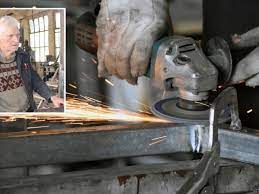 РЕАЛИЗАЦИЯ В металообработването- изпълнителски персонал: машинен МОНТьор- ръководен КАДЪР в СОБСТВЕНА РАБОТИЛНИЦА
Документи за записване
За обучението
СЕРТИФИКАТИ
При завършване на 12. клас
диплома за средно образование 
свидетелство за професионална квалификация
За повече информация
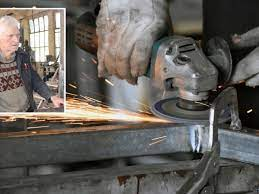 E-mail: info-2300505@edu.mon.bg
тел: 0722 66427/0884772747
https://www.facebook.com/profile.php?id=100016835970882
website: www.pgtsamokov.org